On bad genes and how to detect them(Game from Univ. Utah)
Siguna Mueller
PhD student in BMS, Univ. Wyoming
[Speaker Notes: Will ask you to be detective to find bad gene. First, some basics.]
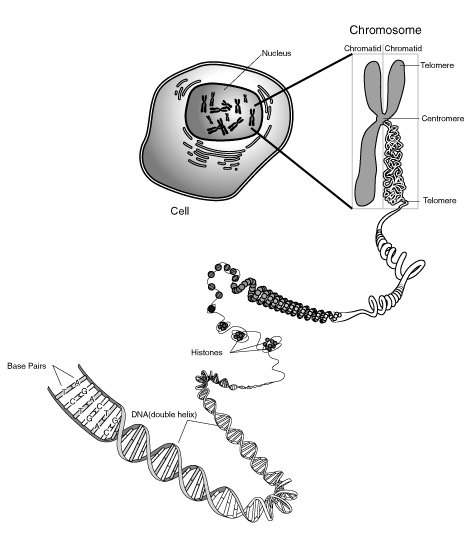 What is DNA?
Each cell needs instructions for its role in the body

What do these instructions look like?
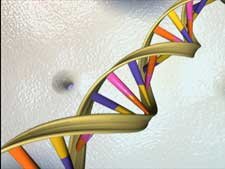 The instructions come in the form of a molecule called DNA.
DNA encodes a detailed set of plans, like a blueprint for building different parts of the cell
[Speaker Notes: Have you seen blueprints before? For what? Instructions are often broken up into parts. E.g. to build a house: electricity, roofing, windows…]
What is a Gene?
Genes are instruction
    manuals for our body.
They are the directions 
    for building all the 
    proteins.
Proteins make our 
    bodies function.
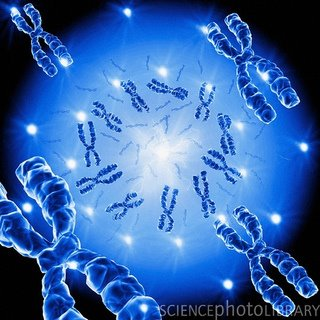 [Speaker Notes: Each gene is responsible for its own protein product. How would that relate to our house?]
What do genes look like?
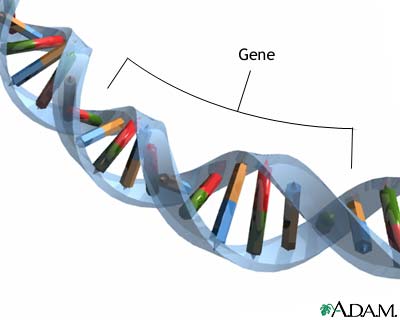 Genes are made of DNA.
One strand of DNA
    contains many genes.



Each cell  in our body contains a lot of DNA!
How much?
[Speaker Notes: The DNA from a single human cell, if stretched out, would be 3 meters long! How long is that?]
How does all of that DNA fit into a cell?
The DNA is packaged into compact units called chromosomes.
Chromosomes are efficient 
    storage units for DNA.
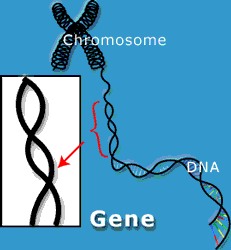 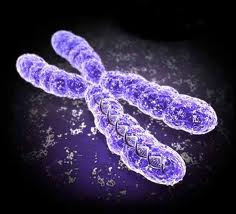 How many chromosomes does each cell have?
Each HUMAN cell has 46 chromosomes.
All the DNA is organized into 
    two sets of 23 
    chromosomes 
   (2x23=46 total).




We get genes from both our parents
That’s why children look both like their mom and dad
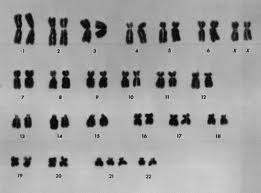 Remember
Every human has the same set of genes.
    chromosomes
Genes reside on chromosomes.




Every human has the same set of genes.
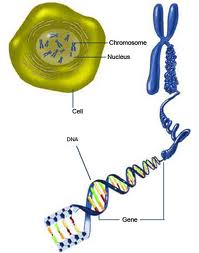 [Speaker Notes: Basic instruction as to how to build a house is the same. But houses are different. How?]
If we all have the same genes, what makes us different?
The information carried on genes differ slightly from person to person.
Different forms of genes (alleles) 
   result in unique traits 
Examples?
9 chromosomes
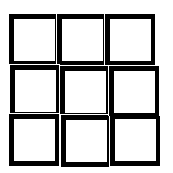 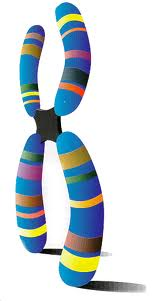 Simplify: 
      Assume only 1 gene
      per chromosome
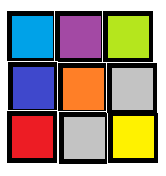 Bad Genes
Medical Disorders
Mutations
A mutation is a permanent change to in the genetic material (seen in the DNA sequence).




What are the consequences of a such a change?
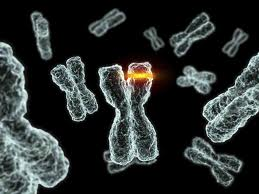 [Speaker Notes: What would that mean for our house?]
(How) can a gene be responsible for a disease?
Mutations may cause genes to malfunction.
This is known as a genetic disorder.



How?
A gene is mutated when it causes its protein product to malfunction.
Do you know an example of a genetic D/O?
Neurofibromatosis I (NF1)
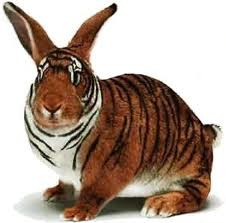 [Speaker Notes: NF1 affects 1 in 3,000 individuals. D/O of nervous system, causes tumor growth. The gene encodes a protein that is responsible for cell division. Too much cell division leads cancer.]
Genetic disorders
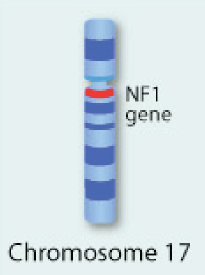 A medical conditions only arises
    when the DNA sequence of a 
    gene is mutated.
Not all changes in DNA sequences lead to faulty genes.
So, how do scientists discover the faulty gene that is responsible for a medical condition?
For NF 1: the faulty gene is on chromosome 17
How to detect faulty genes
Can we find out, on which chromosome?
Once we know which chromosome, scientists can locate the faulty gene on this chromosome.
Example: Bad apples
Have a distinctive color
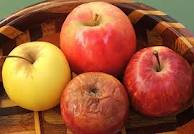 Key for Discovery
Every person with the D/O has this particular faulty gene 
NO healthy individual has this faulty gene
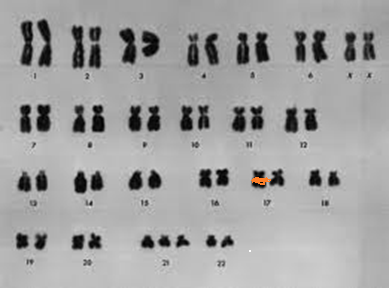 Suppose we only have 9 chromosomes.
Each chromosome carries different information for different people.
Indicated by different colors
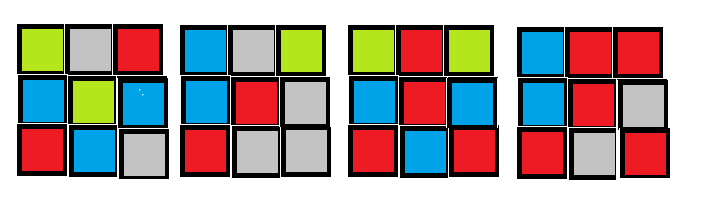 One of the four individual has a faulty gene.
Which of the chromosomes is faulty?
What and where is the ‘bad color’?
Genetic disorders run in families
What does this mean?
Does every child get the D/O?
How can we find out?
Construct a pedigree:
Diagram that describes family relationships
Shows which family member has the D/O
A Pedigree of NF 1
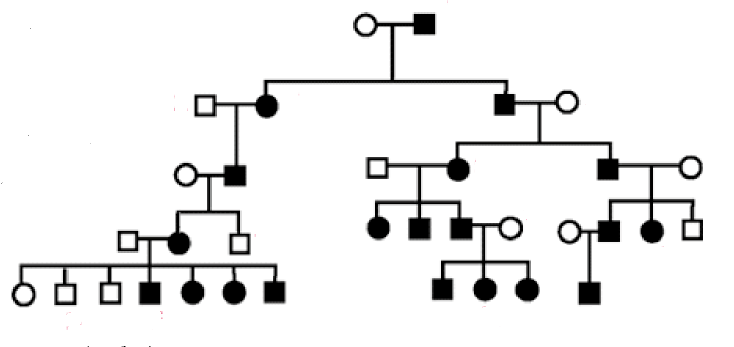 Black circles or squares indicate disease
Can ‘map’ gene to a specific location on the chromosome
Know which gene -> this helps for therapy
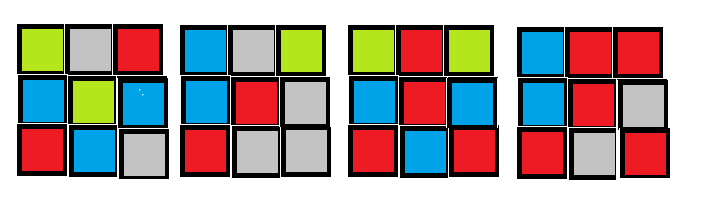 Unaffected Unaffected Unaffected
Affected
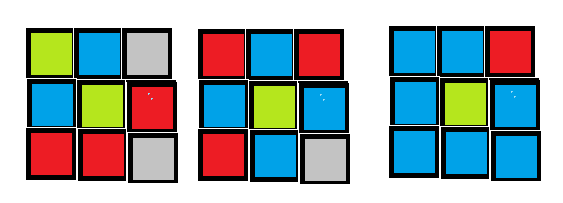 Other affected
The green colored piece in the center is present in 
all affected individuals
The green is absent in individuals who do not have 
the disorder